Fen ve Teknoloji Dersinde 5E Öğrenme Modeli
Doç. Dr. Eren CEYLAN
Ankara Üniversitesi, EBF
Nesnelcilik (Objectivism) – Yapılandırmacılık (Constructivism)
Yapılandırmacı Yaklaşımda Öğrenme Koşulları
Öğrenme zor, karmaşık, gerçekçi ve alakalı koşullar içine yedirilmelidir.

Öğrenmenin bir parçası olarak sosyal müzakere ortamı sağlanmalı.

Çoklu bakış açısı desteklenmeli ve çoklu temsiller kullanılmalıdır.

Öğrenmede sahiplik: öğrenmede bireylerin ihtiyaçları karşılanmalı.

Bilgi yapılandırmadasındaki (inşasındaki) farkındalık: Metacognition
5E Öğrenme Modeli
Biyoloji Bilimleri Müfredat Çalışmaları (BSCS-1980): Temelleri yapılandırmacı yaklaşıma dayanır ve kavramsal değişimi kolaylaştırır. 

Beş basamak sırasıyla: (1) ilgi çekmek (engagement), (2) keşif (exploration), (3) açıklama (explain), (4) detaylandırma (elaboration), (5) değerlendirme (evaluation). 

 Karplus’un temellerini attığı ve geliştirilen öğrenme döngüsü yaklaşımının genişletilmesi ile oluşturulmuştur.
Öğrenme Döngüsü Yaklaşımı – 5E Öğrenme Modeli
1. İlgi Çekmek (Engagement)
İlgi ve merak uyandırmak
 
Ön bilgilerini harekete geçirmek 

Sorular sormak

Öğrencilerin  motivasyonlarının üst noktaya çıkması ve öğrencilerin kafalarında çelişkiler oluşturmak 

Materyallerin anlamlı ve iyi sunuluyor olması
2. Keşif (Exploration)
Keşfetme için etkinlikler...

Kavram yanılgılarını ortaya çıkarmak... 

Somut ve uygulamalı etkinlikler olmalıdır...
 
Tartışma ortamını teşvik eden bir rehber, öğretmen...

Laboratuvar etkinlikleri, eğitim yazılımları...
3. Açıklama (Explanation)
Kavramlar ve beklenen becerilerin açık ve anlaşılır hale getirilmesi...

 
Öğretmenin dikkat çekerek kavramları açık, basit ve doğrudan bilimsel açıklamalara uygun şekilde sunması

Öğretmenin rolü ve önemi 

Sözel anlatım, videolar, filmler, eğitim yazılımları
4. Detaylandırma (Elaboration)
Yeni terim, kavram ve becerileri yeni duruma uyarlanmaları ve uygulamaları

Daha önceki üç basamakta elde edilenlerin genişlemesi ve detaylanması 

Kavramların, süreçlerin ve becerilerin genellenmesi 

Kavram yanılgılarının giderilmesi için yeni bir fırsat

Tartışma ortamın teşvik edilmesi 

Basılı materyaller, elektronik veritabları ve deneyler

Öğrencilerin birbirlerinden geri bildirimler alması
5. Değerlendirme (Evaluation)
Daha önceki basamaklarda ne anlaşıldığının değerlendirilmesi

Geri bildirimler

Alışılagelmiş çoktan seçmeli sorular yerine, açık uçlu sorular ve performansa dayalı sorular 

Öğrencilere kendi durumlarını degerlendirmeleri için gerekli zaman

TRF1103EX001
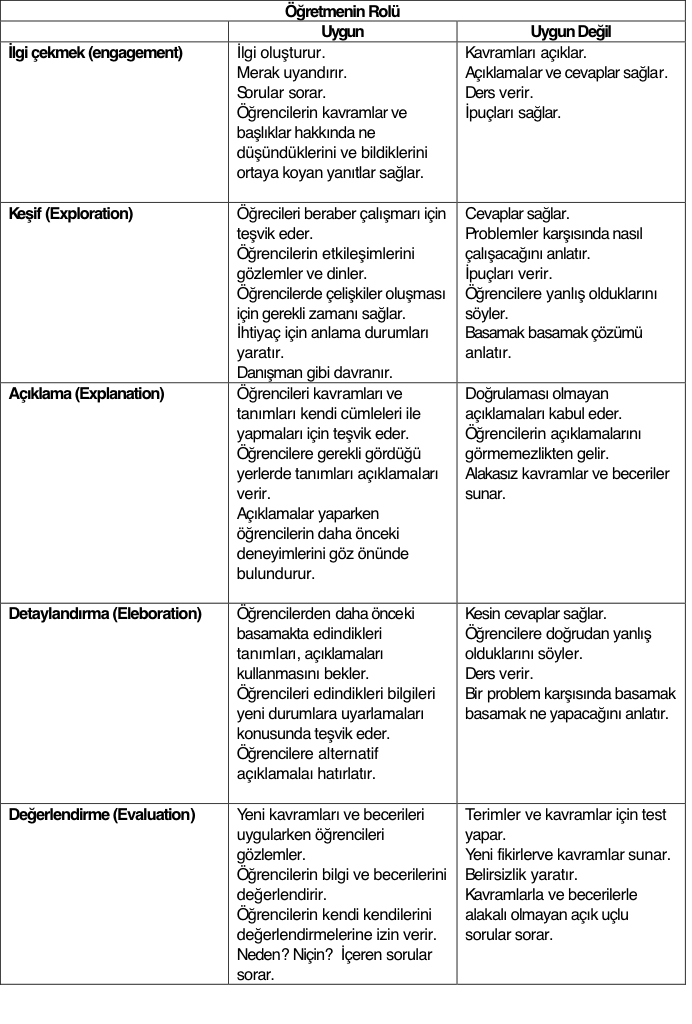